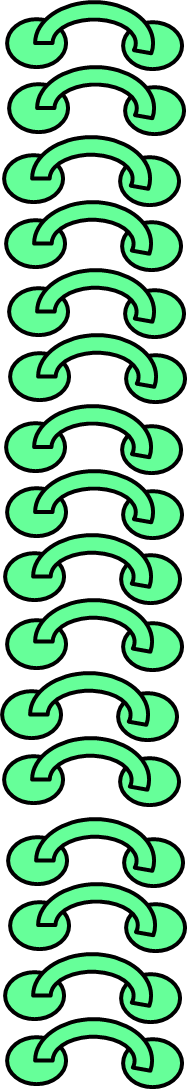 Escuela Normal de Educación Preescolar
Licenciatura en Educación Preescolar
 



Virginia Libertad Reyna Hidalgo
N.L:11  
4 A

Práctica profesional
Sonia Yvonne Garza Flores


Saltillo, Coahuila                     18 Marzo del 2021
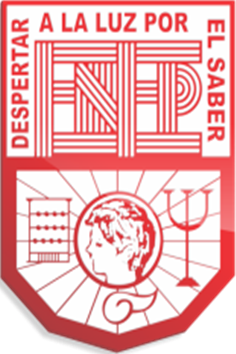 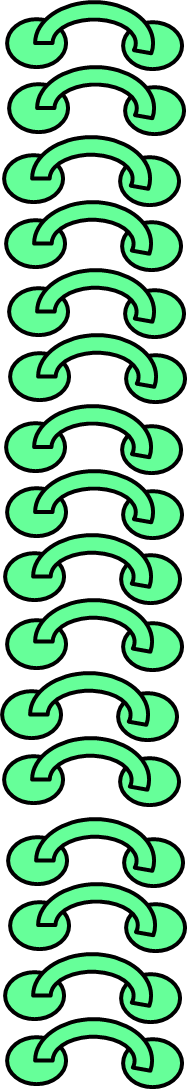 Links para la narrativa digital:

https://drive.google.com/drive/folders/100XoON_xVplKsM_EpVuLPbPxiMXT_tu9?usp=sharing

https://youtube.com/playlist?list=PLKQkphSNfpMaokqZ28jyhdbvMnTy1HzcY
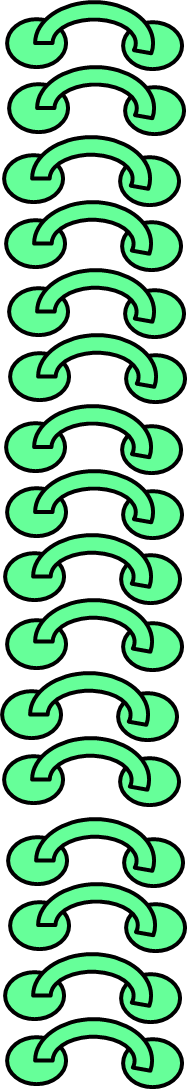